Setkání partnerů projektu"Agentura pro sociální začleňování jakoinovační aktér politiky sociálníhozačleňování"
31. března 2022
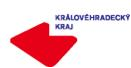 Příklady sběru a využití dat v oblasti sociálního začleňování z pohledu romského koordinátora
Strategie prevence sociálně nežádoucích jevů v Královéhradeckém kraji 2022 – 2027
Aktuální podnět – ZŠ s vysokým podílem romských žáků
Zpráva o situaci romské menšiny v kraji – sběr dat pro ÚV ČR
Strategie prevence sociálně nežádoucích jevů v Královéhradeckém kraji 2022 – 2027
strategický dokument, který zpracoval odbor sociálních věcí a odbor kanceláře hejtmana KÚ
schválena Zastupitelstvem Královéhradeckého kraje dne 6. 12. 2022, usnesením č. ZK/9/569/2021
mapuje potřeby území kraje v oblasti prevence kriminality, protidrogové politiky (adiktologie) a sociálně vyloučených lokalit
K uvedeným 3 oblastem jsou strategií stanoveny cíle, opatření a konkrétní aktivity
Strategie je dostupná ke stažení ZDE.
Strategie prevence sociálně nežádoucích jevů v Královéhradeckém kraji 2022 – 2027
Cílové skupiny: odborná veřejnost, veřejnost a představitelé samospráv obcí 
Využití sběru dat pro přípravu analytické části dokumentu a zpracování SWOT analýzy (silné / slabé stránky; příležitosti / hrozby).
V analytické části dokumentu (oblast SVL) shrnuta situace v oblasti vzdělávání, zaměstnanost, bydlení, zdraví, bezpečnost a extremismus.
Strategie prevence sociálně nežádoucích jevů v Královéhradeckém kraji 2022 – 2027
Vybrané aktivity ze strategie pro oblast SVL
Vypracovat každoročně Zprávu o situaci romské menšiny v KHK se zapojením informací od obcí, sociálních služeb a romských organizací působících v oblasti agendy romské integrace a sociálního začleňování.
Využívat relevantní data a výzkumy ASZ, MPSV, Úřadu vlády ČR, MMR, MŠMT atp., zejména data týkající se agendy romských dětí, žáků a studentů ve vzdělávání nebo v institucionální výchově a péči.
Realizovat setkávání pracovních skupin – prevence kriminality, mezioborová pracovní skupina pro oblast adiktologie, platforma aktérů působících v oblasti romské integrace. 
Objasňovat význam a přínos lokálního partnerství s ASZ.
Metodicky vést a podporovat (…), romské poradce směřující k možnostem využití různých typů služeb, které jsou v jejich území dostupné.
Komunikovat s romskými a proromskými NNO s cílem posílit jejich spolupráci s relevantními službami a omezit tak případnou "uzavřenost komunity".
Strategie prevence sociálně nežádoucích jevů v Královéhradeckém kraji 2022 – 2027
Vybrané aktivity ze strategie pro oblast SVL
Podpora NNO ve využívání dotačních programů na národní a krajské úrovni zaměřených na témata finanční gramotnosti, dluhové problematiky, zdraví, formálního a neformálního vzdělávání dětí a žáků a dle dalších potřeb souvisejících s problematikou sociálního začleňování a integrace příslušníků romské menšiny.
Zmapovat možnosti pro rozšíření aktivit NNO v oblasti domácího doučování dětí ze sociálně-znevýhodněného prostředí.
Vybraná opatření ze strategie pro oblast SVL (podpora například prostřednictvím dotací)
Podpořit programy zaměřené na budování tolerantní společnosti respektující socio-kulturní specifika osob ze SVL.
Zvyšovat pocit bezpečí osob žijících v sousedství SVL.
Podporovat bezplatné stravování pro děti z nízkopříjmových rodin.
Podporovat komunitní centra v SVL. 
Působit na veřejnost směrem ke zvyšování tolerance vůči sociálním a kulturním odlišnostem ve společnosti.
Aktuální podnět – ZŠ s vysokým podílem romským žáků
„Nepřímou diskriminací může být i zdánlivě neutrální rozdělení dětí, pokud výsledkem je segregace Romů a současně není možné shledat legitimitu a přiměřenost postupu.“ / Kancelář veřejného ochránce práv
Popis situace ve městě:
Jsou zřízeny ve městě 3 základní školy
Jedna z nich se nachází v sousedství sociálně vyloučené lokality
Popis problémů v uvedené škole panem ředitelem: 
na prvním stupni se zcela zásadně zvýšil podíl romských dětí (v některých třídách dosahuje podíl 82%; na druhém stupni max 50% ) = trend je i podle samotného ředitele zřejmý, škola se stává postupně romskou.
výchovné problémy, snižující se kvalita výuky, fluktuace a zátěž pedagogů, úbytek žáků… 
Rozdíl mezi školami ve městě:
počet otevíraných prvních tříd, počet žáků v nižší třídách
Možnosti řešení?
Zpráva o situaci romské menšiny v kraji – sběr dat pro ÚV ČR
Monitorovací zpráva, která je zpracovávána v každém roce.
Závazná osnova ÚV ČR, na jejímž základě probíhá sběr dat od ORP, dalších institucí a NNO.
Aktuální diskuse mezi koordinátory a ÚV ČR nad zadáním ke sběru dat o sociálně vyloučených lokalitách (SVL):
Identifikace SVL probíhá ve spolupráci s ORP.
Metodickým orgánem však není v osnově zadána definice SVL = obce k identifikaci mohou přistupovat zcela různě.
Jaký je poté význam takto sesbíraných dat?
„Za sociálně vyloučenou nebo sociálním vyloučením ohroženou lokalitu v rámci výzkumu Analýza sociálně vyloučených lokalit v ČR považujeme takovou lokalitu, kde dochází ke koncentraci více než 20 osob žijících v nevyhovujících podmínkách (indikováno počtem příjemců příspěvku na živobytí), které obývají fyzicky či symbolicky ohraničený prostor (indikováno vnější identifikací).“ / Analýza sociálně vyloučených lokalit v ČR (2015)
Děkuji za pozornost
Bc. Jiří Svěrák
jsverak@kr-kralovehradecky.cz
495 817 666 │ 606 021 039